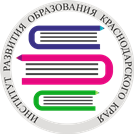 Технология учебно-методического сопровождения непрерывного 
профессионального роста педагогов
Пирожкова Ольга Борисовна , 
        первый проректор ГБОУ ИРО Краснодарского края,
                      кандидат педагогических наук
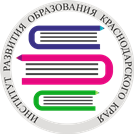 Технология учебно-методического сопровождения непрерывного 
профессионального роста педагогов
ЦЕЛЬ
Обеспечение непрерывности профессионального роста 
педагога как условие конкурентоспособности системы образования Краснодарского края
ЗАДАЧИ
Определение новых организационных и содержательных подходов к системе повышения квалификации педагогических работников;

2. Создание инфраструктуры непрерывного профессионального образования ориентированного на совместное социальное и профессиональное проектирование, сетевое профессиональное общение и поддержку экспертных сообществ, как эффективных ресурсов современного регионального повышения квалификации
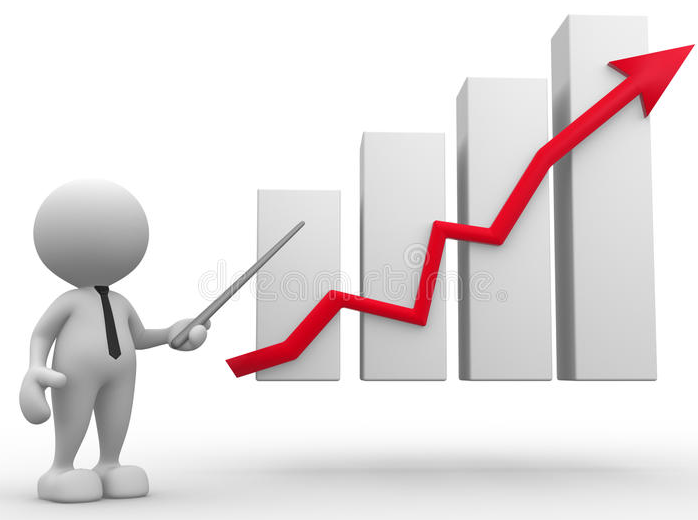 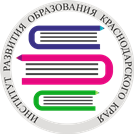 Технология учебно-методического сопровождения непрерывного 
профессионального роста педагогов
1
3
2
Диагностика профессиональных затруднений педагогов/ руководителей
Планирование тематики ДПП
Построение индивидуальной образовательной траектории педагога (40%)
5
4
Реализация ДПП
Проектирование ДПП
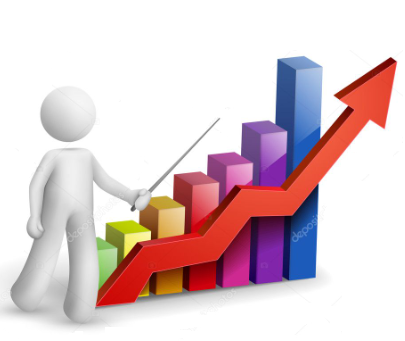 7
6
Управление и оценка качества дополнительного профессионального  образования
Межкурсовое сопровождение педагогов/руководителей
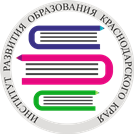 Диагностика профессиональных затруднений руководителей и 
   педагогов образовательных организаций
1
Результаты проверок в рамках контрольно-
надзорной деятельности
Результаты мониторинговых исследований
 текущего года
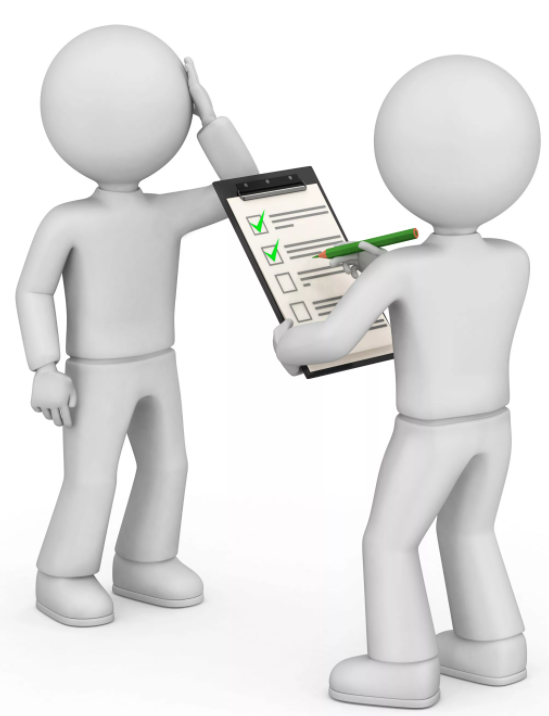 Результаты ГИА текущего года
Результаты ВПР, PISA
Результаты изучения образовательных запросов через ТМС, РМО
Материалы профессиональных конкурсов
Результаты тестирования профессиональных затруднений
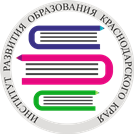 Планирование тематики дополнительных профессиональных программ
2
Проект государственного задания ГБОУ ИРО Краснодарского края 
на следующий финансовый год
Приоритетные направления развития системы образования 
Краснодарского края
ОСНОВАНИЯ
Результаты предкурсовой диагностики и диагностики в период 
курсовой подготовки
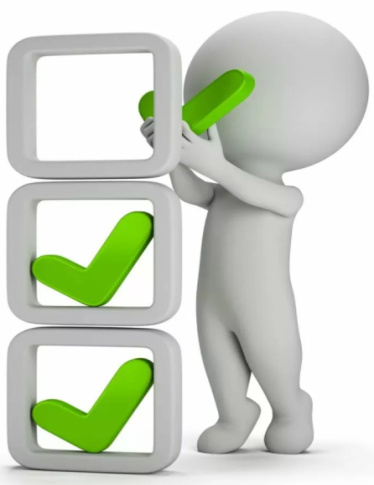 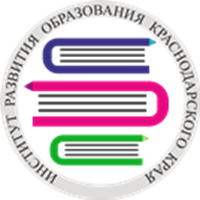 Построение индивидуальной образовательной траектории развития    педагога в условиях непрерывного профессионального роста
3
(По А.П. Тряпицыной)
ИОМ
ИУП
ИОП
Прогнозирование и дальнейшее профессиональное определение
Фиксация образовательных целей. 
Обеспечение восполнения профессиональных дефицитов
Нормативная 
 Информационная
 Мотивационная 
 Организационная 
 Самоопределение
функция
функция
функция
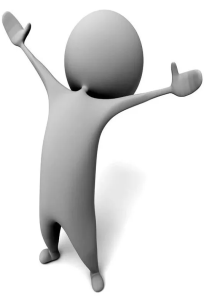 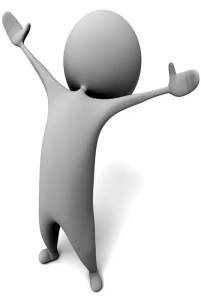 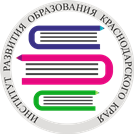 Проектирование дополнительных профессиональных 
программ
4
Основания: 

целевые показатели региональных программ (проектов) 
требования нормативных документов 
результаты предкурсовой диагностики и диагностики в период курсовой подготовки
Приоритеты:

адресность
практико-ориентированность
модульность построения 
проблемность структурирования содержания
междисциплинарность 
формирование мягких (soft)
      компетенций
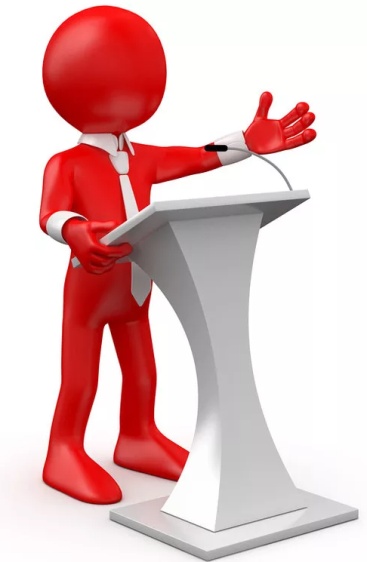 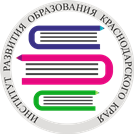 Модель дифференциации  ДПП
4
Традиционные  ДПП
Нетрадиционные  ДПП
Без учета ИОМ
На основе ИОМ (40%)
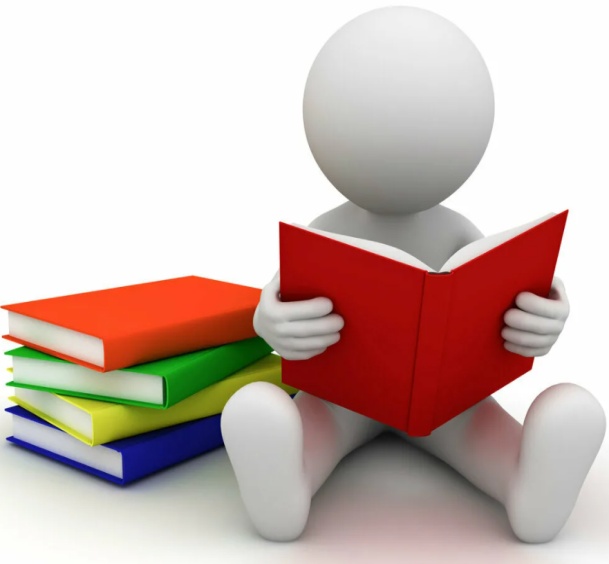 Без применения неформального образования (эксклюзивная тематика)
По накопительной системе с применением неформального образования («горизонтальное обучение»)
Участие в методических мероприятиях ИРО
С участием педагогов и руководителей в деятельности сетевого сообщества КРЦ
С участием педагогов/руководителей в деятельности сетевых сообществ, ассоциаций педагогов/руководителей
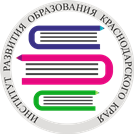 Реализация дополнительных  профессиональных программ
5
ДИАГНОСТИКА
ДИСТАНЦИОННАЯ ПОДДЕРЖКА
БАЗА ЗАНЯТИЙ
Сайты ИРО
На «входе»
Тьюторское сопровождение
Текущая
Сайты сетевых сообществ
На «выходе»
ИРО
Стажировочные площадки
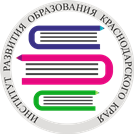 Реализация дополнительных  профессиональных программ
5
ФОРМЫ ОБУЧЕНИЯ
СМЕШАННАЯ
очная
дистанционная
Традиционная
«Горизонтальное» обучение
Мастер-классы
Методические 
семинары
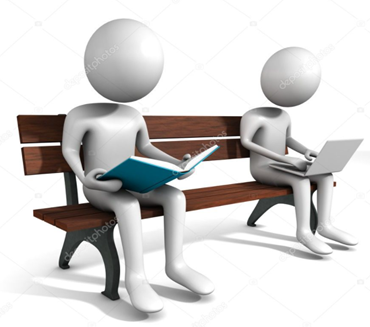 Открытые занятия
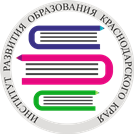 Реализация дополнительных  профессиональных программ
5
Дифференцированного обучения
Педагогических мастерских
Межкафедральных
учебных занятий
Виртуальных
стажировок
Сценарного проектирования
Образовательных квестов, веб-квестов
OFFLAIN          ТЕХНОЛОГИИ          ONLAIN
Работа с информацией:
инфографика
скрайбинг
скетч
интеллектуальные карты 
сторителлинг
Телеконференции
Проектная технология
Ситуационный анализ
Технология геймификации
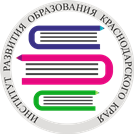 Межкурсовое сопровождение педагогов/руководителей
6
Режим
offlain/onlain
Формы сопровождения
адресная помощь
семинары 
вебинары
консультации
менторинг
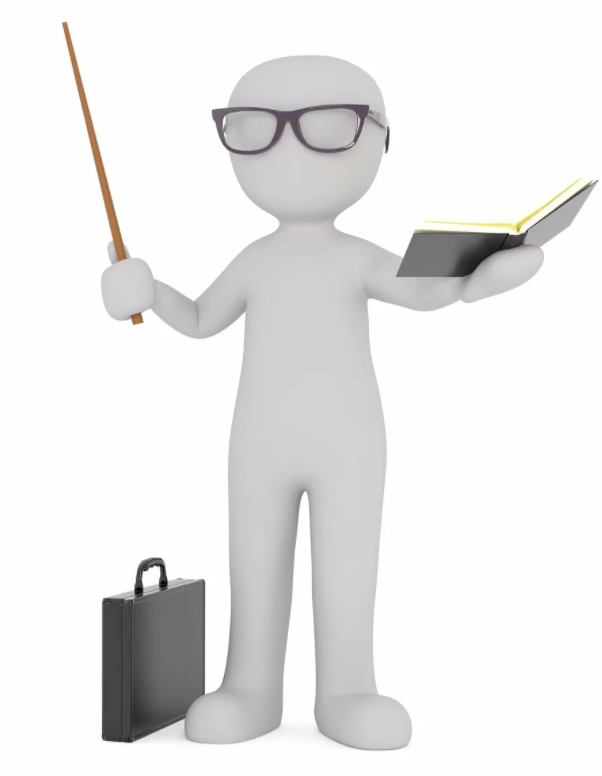 Дистанционная поддержка
сайты ИРО
   сайты сетевых сообществ
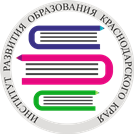 Межкурсовое сопровождение педагогов/руководителей
6
Тьюторское сопровождение
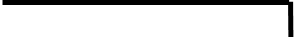 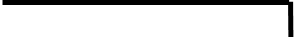 Формы тьюторского сопровождения
Инструментарий
Индивидуальные образовательные маршруты
Технология картирования
Технология развития критического мышления
Технология составления личностно- ресурсных карт
Технология интерактивного вопрошения
Образовательное событие
Тьюториал (учебный тьюторский семинар)
Индивидуальная
 тьюторская беседа
Групповая 
тьюторская беседа
Принципы
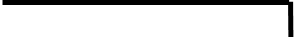 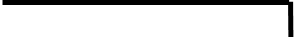 Индивидуальный подход
Индивидуализация
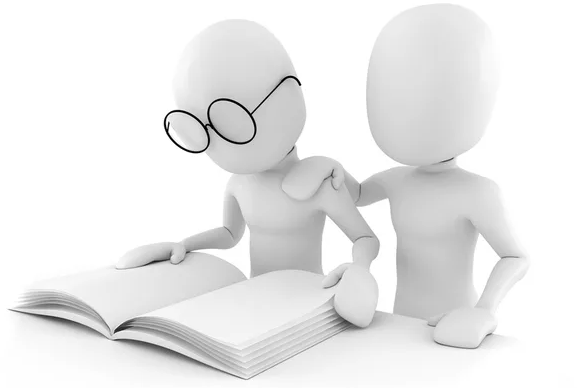 Содержание
Содержание
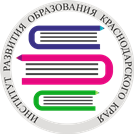 Управление и оценка качества образования
7
Качество образовательного процесса:

Результаты «входной» и «итоговой» диагностики слушателей;
Контрольные посещения занятий
Качество программно-методического обеспечения: 
внутренняя экспертиза (техническая, общепедагогическая)
внешняя экспертиза 
(региональный, межрегиональный, содержательный уровень)
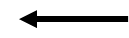 Отслеживание результатов на практике:

видеотчеты;
сайты учителей;  
    наличие обобщение опыта на школьном, муниципальном и краевом уровне
Качество результатов по окончанию обучения:
 
   результаты диагностик на «выходе»; 
   результаты итоговой аттестации;
   итоговое анкетирование слушателей